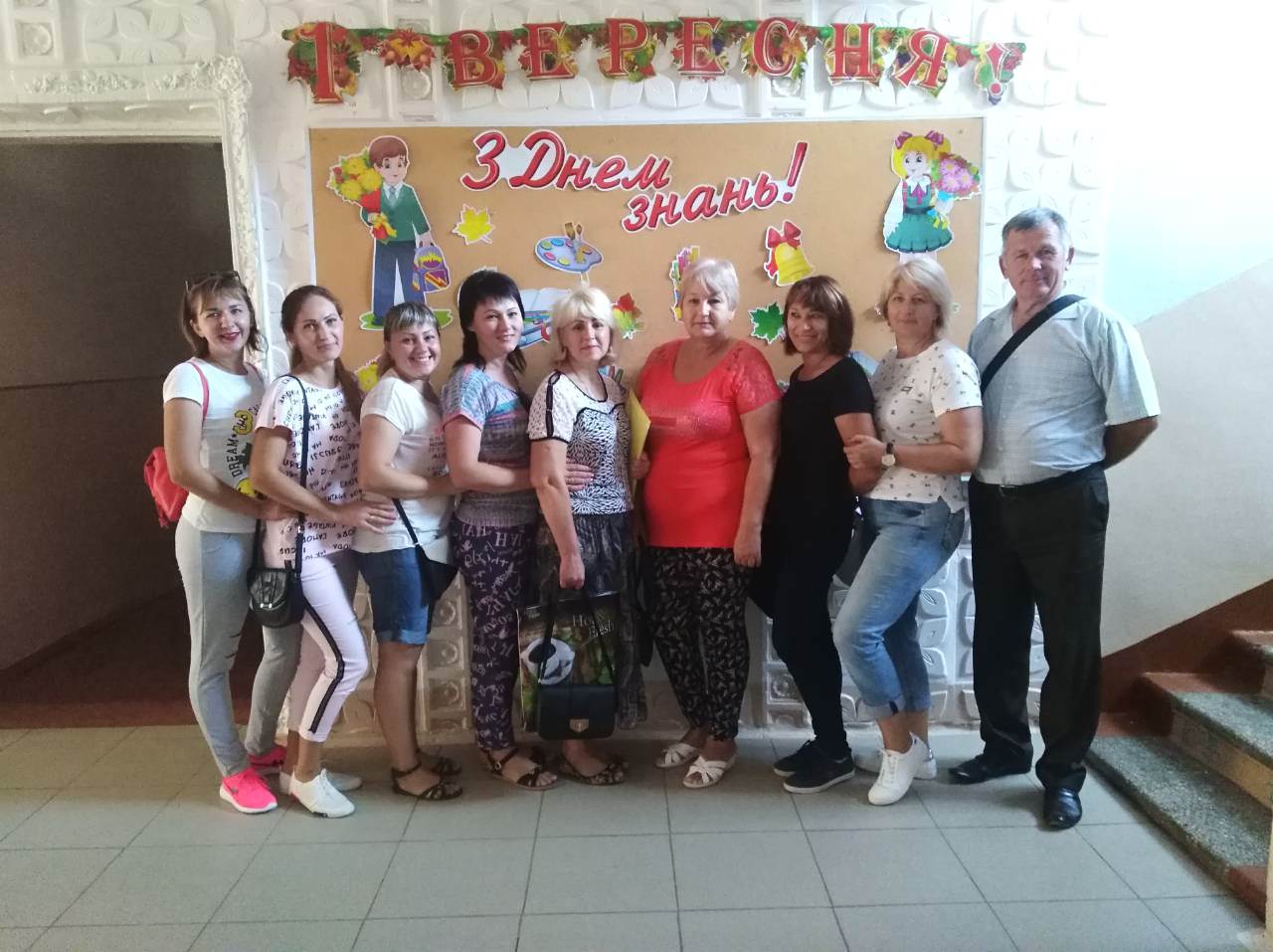 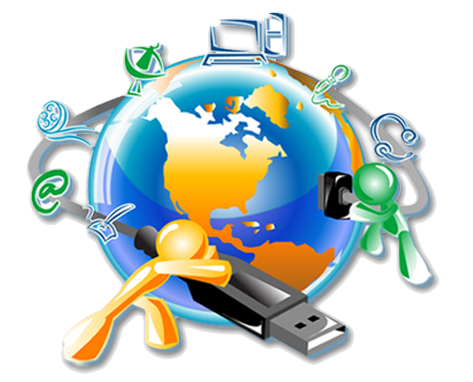 Амбурцева 
Тетяна Володимирівна
Професійний автопортрет:
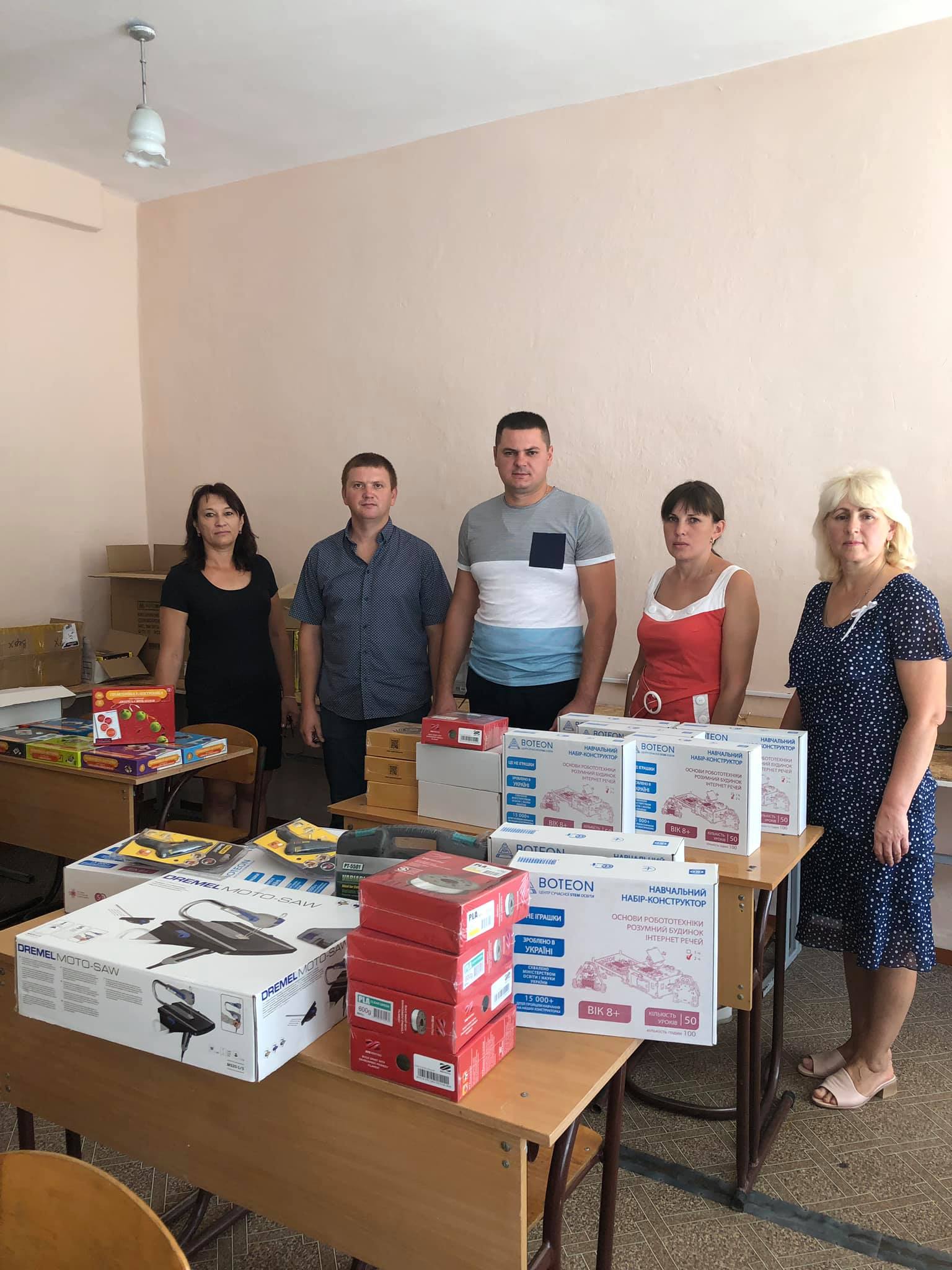 Основні завдання:
Домінуючою на уроках інформатики є інформаційно-комунікативна компетентність, яка представлена як система компетентностей:
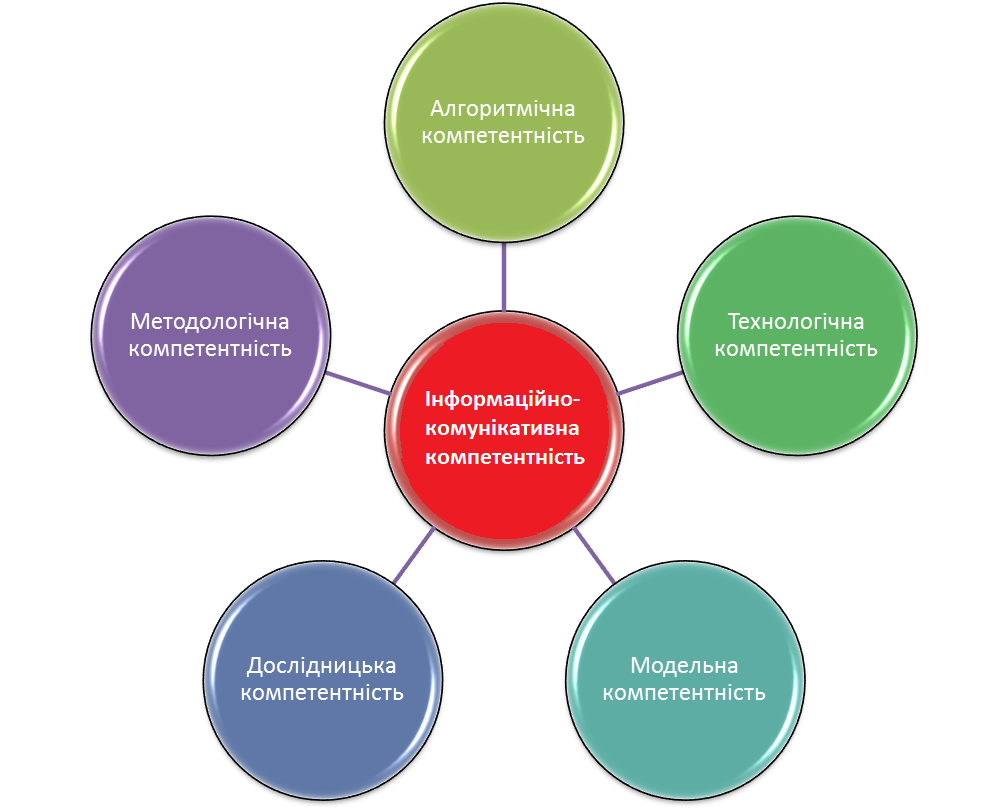 Методи роботи
Результати роботи
Вчителі інформатики Амбурцева Т.В. і Крючков О.С. з вихованцям и гуртків «Оснопи програмування» і «Робототехніка» брали участь в обласному фестивалі «Моя STEAM-ідея», де посіли призове місце (учні Амбурцева О., Кобець М., Котов І. нагороджені дипломами і солодкими призами, вчителів також нагороджено грамотами)
* У вересні 2019 року взяли участь у ІІ етапі Всеукраїнського конкурсу «Stem House» (вчитель Амбурцева Т.В., учасник Амбурцева О.)
* Взяли участь у обласному конкурсі  комп’ютерної графіки, де було представлено роботи учнів на тему «Корабель моєї мрії»  (вчителі  Амбурцева Т.В., Крючков О.С ., учасники Кириленко О., Амбурцева О.)
* Взяли участь у  заочному обласному конкурсі з інфо-медійної творчості «Пролісок» у номінації АНІМАЦІЯ, назва роботи  “Kids forever” , напрям роботи засмічення землі пластиком (вчитель  Амбурцева Т.В.). Результат – ІІ місце.